Finance | Analyze cashflow variances
Microsoft 365 Copilot for Finance
Extend
Operating cash flow ratio
Days sales outstanding
Decision-making speed
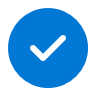 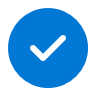 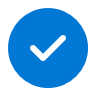 Value benefit
KPIs impacted
Increase revenue
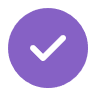 1. Generate formulas to clean data
2. Analyze cashflow patterns
3. Review cashflow analysis
Aggregate customer and supplier invoice and payment data into an Excel spreadsheet, then use Copilot for guidance on how to standardize the data formatting.
Use Copilot for Finance in Excel to analyze variances across a 12-month rolling average to better understand seasonality shifts.
Review the variance analysis report for any major discrepancies.
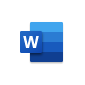 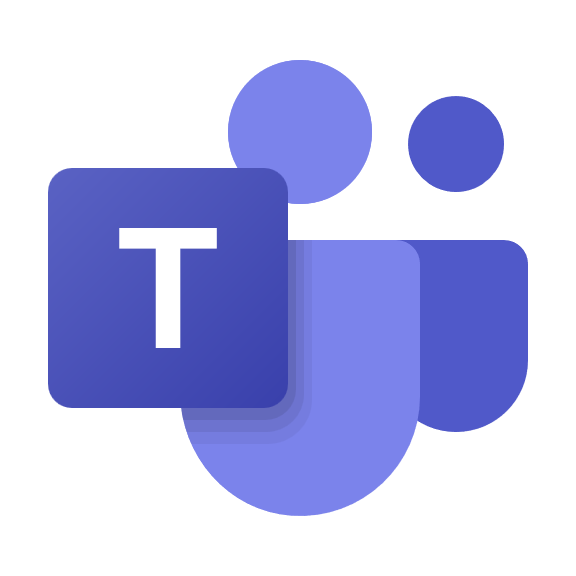 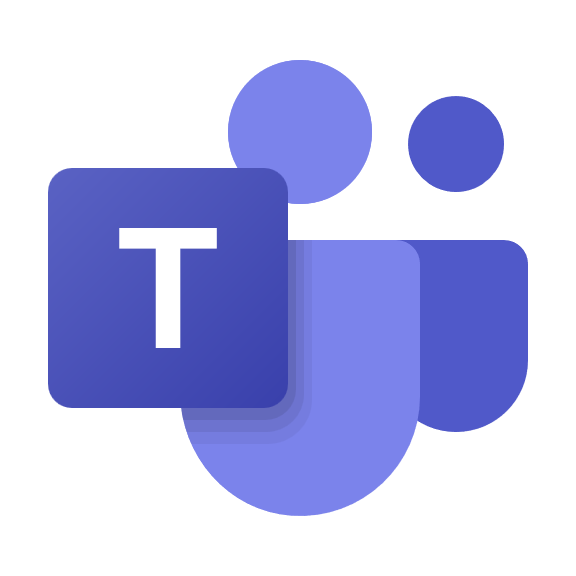 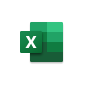 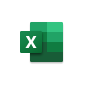 Copilot in Word
Copilot in Teams
Copilot in Teams
Copilot in Excel
+Copilot for Finance Preview
Copilot in Excel
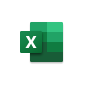 Copilot in Excel
+Copilot for Finance Preview
Example prompt: Suggest formulas to standardize the data formatting, including removing trailing spaces and correcting capitalization.
Action: Open Copilot for Finance in Excel and select Analyze variances. Define the threshold, e.g. 10%.
Action: Review variances across a 12-month period, highlighting major variances to explore further.
6. Distribute summary
5. Generate premeeting report
4. Review Teams conversations
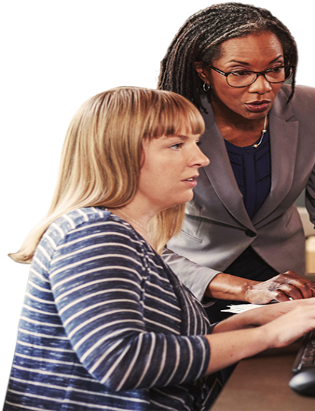 After your meeting, use Copilot in Teams to share a summary of your meeting and next steps.
Use Copilot in Word to draft a premeeting report.
Review Teams conversations for specific questions related to cashflow.
Example prompt: Recap the meeting and list any action items.
Example prompt: Generate a premeeting report with a meeting agenda, key highlights from the cashflow analysis, and key questions for discussion. [Paste cashflow analysis summary and summary from Teams conversations.]
Example prompt: Summarize the key conversation points and questions from the last 3 months regarding cashflow.